Kooperationsverbund Münstermaifeld-Ochtendung-Polch
im Städtebauförderprogramm 
„Ländliche Zentren – kleinere Städte und Gemeinden“
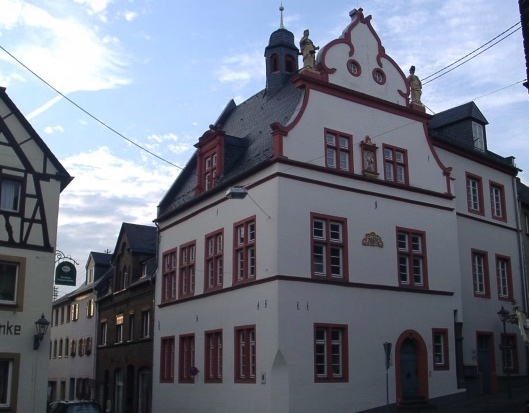 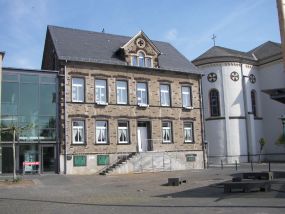 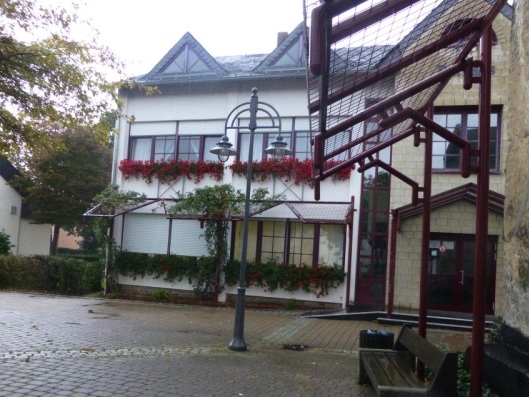 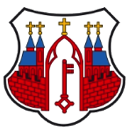 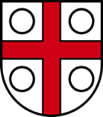 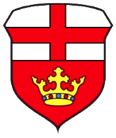 Stadt Polch – Auftaktveranstaltung am 1. Juni 2015
Die WSW & Partner GmbH – Das Team
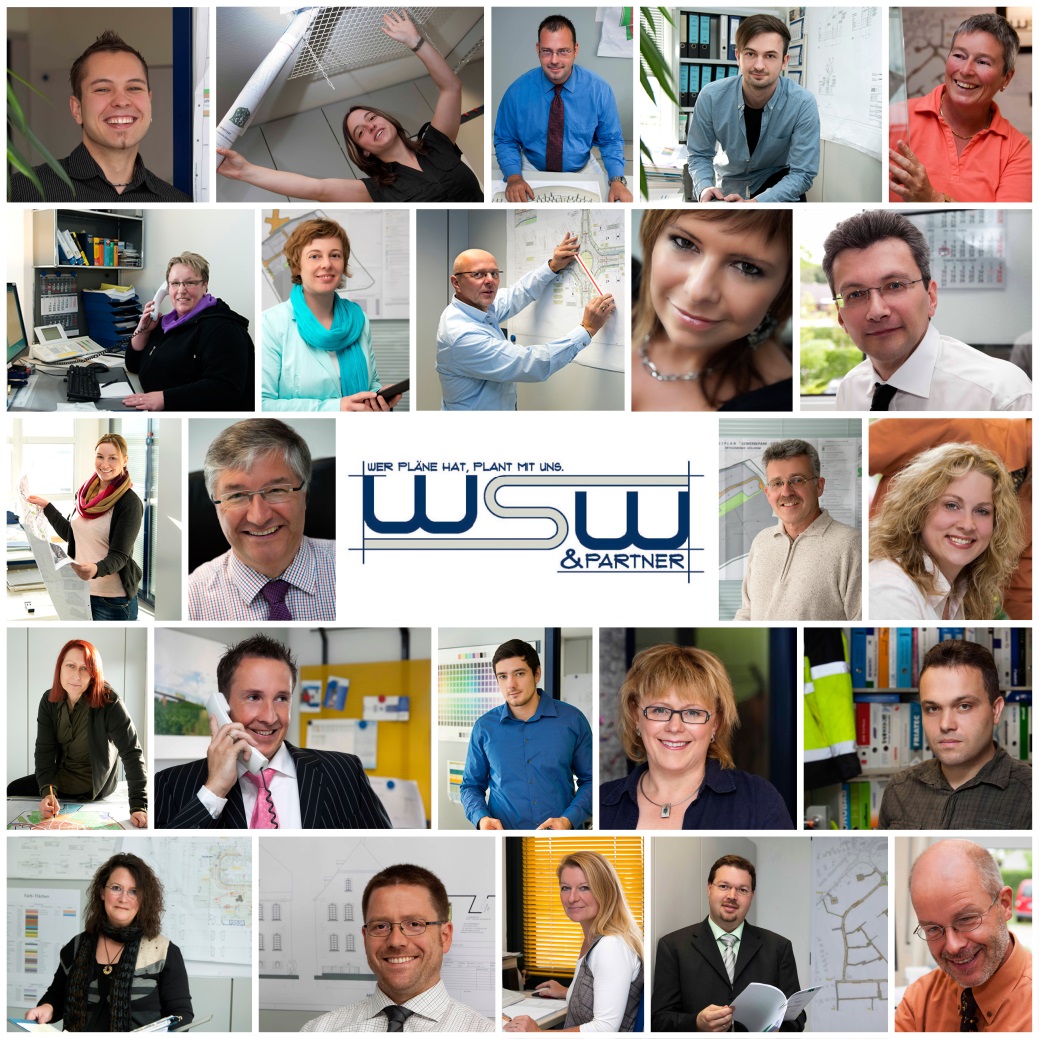 Ihr Planungsteam:
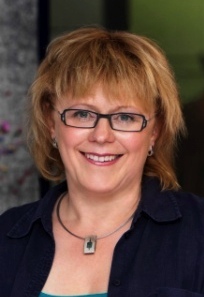 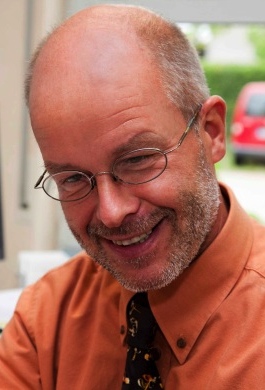 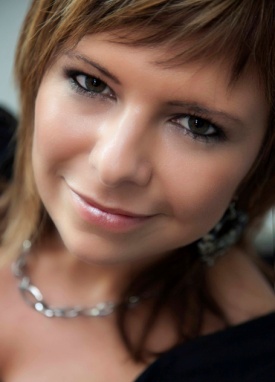 Dipl.-Ing. Christoph Bökenbrink

Planungskoordination,
Projektbearbeitung



Bürgerbeteiligung
Ochtendung
Dipl.-Ing. 
Julia Kaiser

Projektbearbeitung




Bürgerbeteiligung
Polch
Dipl.-Ing. 
Ingrid Schwarz

Projektleitung,
Projektsteuerung



Bürgerbeteiligung
Münstermaifeld
Worum geht es?
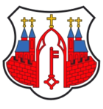 Im Rahmen des Förderprogramms „Ländliche Zentren – Kleinere Städte und Gemeinden“ sollen kleinere Städte und Gemeinden, die in dünn besiedelten, ländlichen Räumen liegen, als Ankerpunkte der Daseinsvorsorge bzw. in ihrer zentralörtlichen Funktion für die Zukunft handlungsfähig gemacht werden.
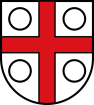 Die zur Verfügung stehenden Fördermittel sind für private und öffentliche Investitionen zur Aufwertung  des Altortes bzw. des Stadtkernes bestimmt.
Idealerweise ergänzen sich privates und öffentliches Engagement bei der weiteren Entwicklung zu einem attraktiven Standort für Wohnen, Arbeiten und Handel.
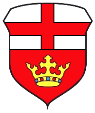 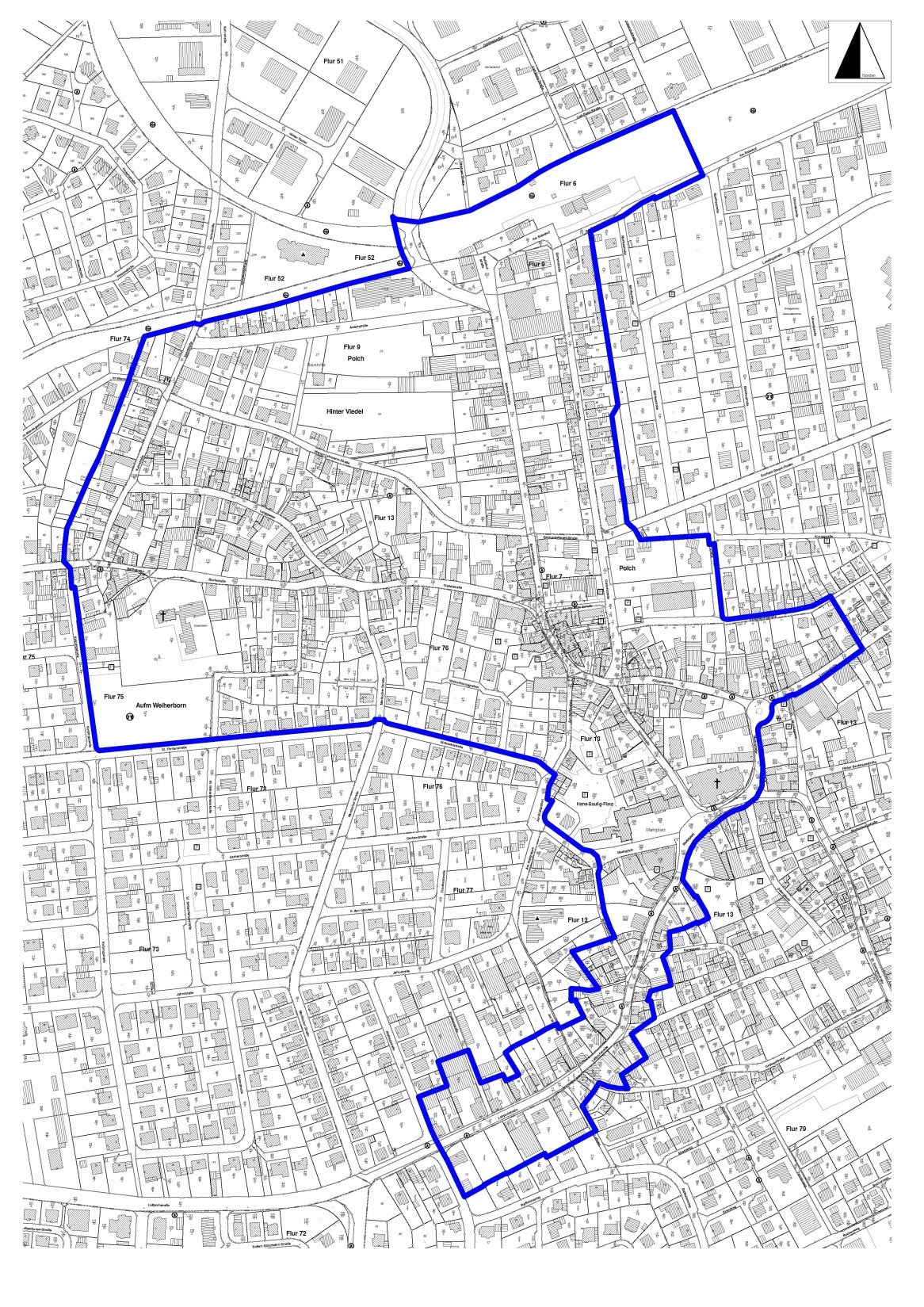 Das Untersuchungsgebiet
33,65 ha
Südost: Laßportstraße/ Marktplatz und Marktstraße
Westen: Kehrstraße
Norden: Ackerstraße/ Am Bahnhof
Osten: Gartenstraße
Was bisher geschah…
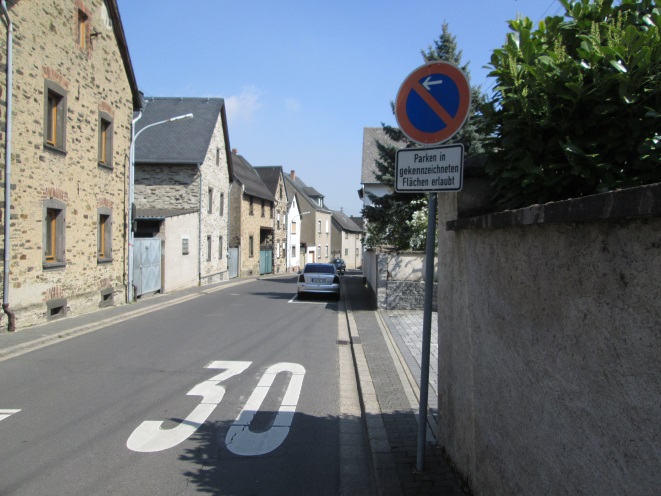 Startergespräch/ Projektzeitenplanung
Grundlagenermittlung/ Bestandsanalyse
Vorbereitende Untersuchungen (z.B. Verkehr, Gebäudezustände, Nutzungen, etc.)
Durchführung der Fragebogenaktion
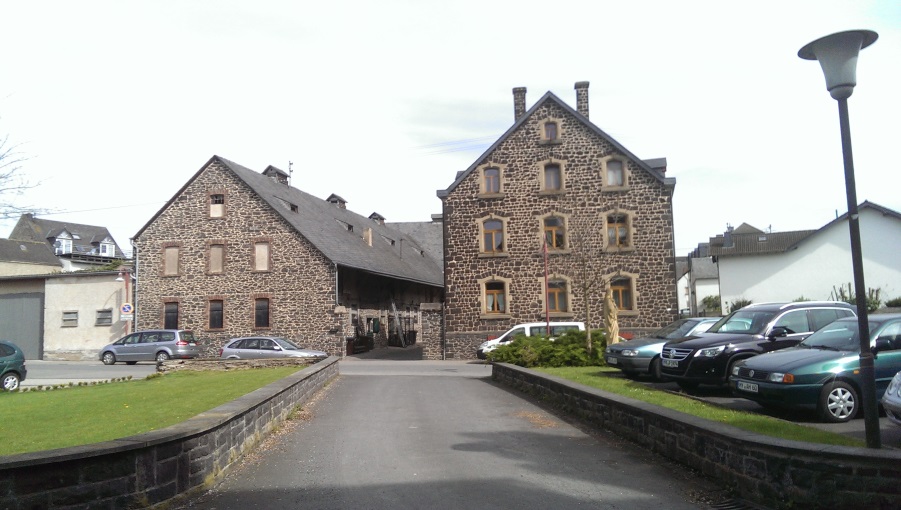 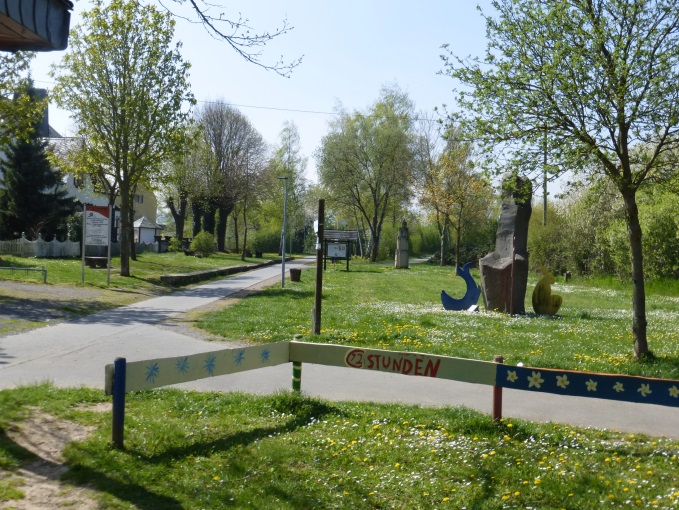 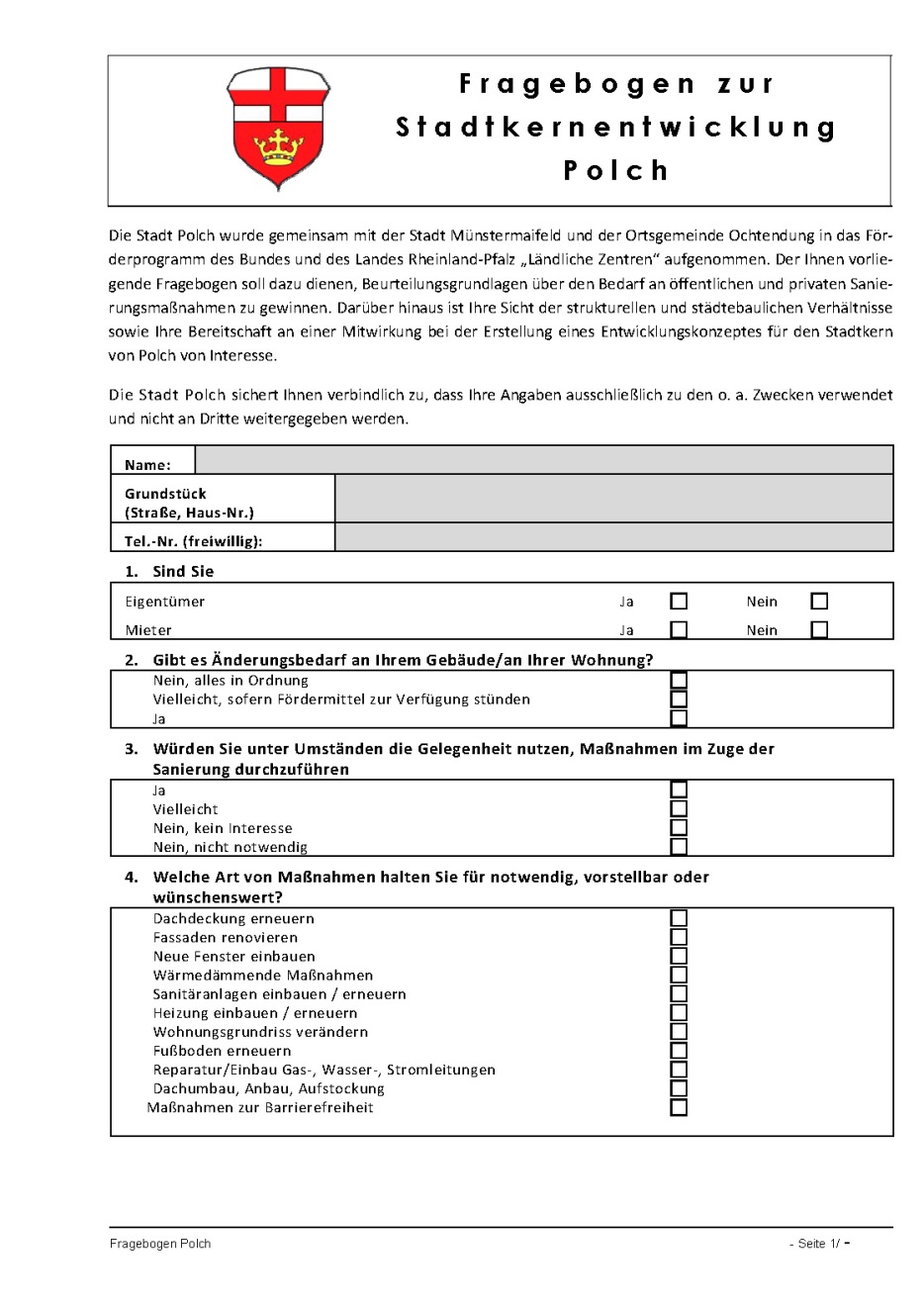 Fragebogenaktion
Laufzeit:		April 2015

Angeschriebene Personen 	
      im Untersuchungsgebiet:	ca. 870
      (Mieter/Eigentümer)

Rücklauf:		ca. 85 Fragebögen

Rücklaufquote:		ca. 10%
Verteilung der Bevölkerung nach Straßen
in Prozent
Rücklauf Eigentümer/ Mieter
11%
21%
68%
Wie sind Sie der Sanierung / Innenstadtentwicklung gegenüber eingestellt?
1%
11%
34%
20%
34%
Gibt es Änderungsbedarf an Ihrem Gebäude/ an Ihrer Wohnung?
1%
38%
35%
26%
Würden Sie unter Umständen die Gelegenheit nutzen, Maßnahmen im Zuge der Sanierung durchzuführen?
6%
40%
27%
9%
18%
Welche Art von Maßnahmen halten Sie für vorstellbar/ wünschenswert?
Fühlen Sie sich in Ihrem Gebäude/ in Ihrer Wohnung gestört?
Gibt es etwas im Stadtkern, das Sie als problematisch empfinden, 
das Ihnen fehlt oder das Sie gerne ändern würden?
5%
21%
38%
36%
Was fehlt im Stadtkern?  …Ja, mir fehlt:
Was fehlt im Stadtkern?
- Ja, Folgendes müsste aus meiner Sicht verändert werden…
Wichtigste Aufgaben bei der Entwicklung des Stadtkerns
Neugestaltung im öffentlichen Raum
Wichtigste Aufgaben bei der Entwicklung des Stadtkerns
Verbesserung der Parksituation im öffentlichen Raum
Wichtigste Aufgaben bei der Entwicklung des Stadtkerns
Modernisierung / Instandsetzung von Wohn- und Geschäftsgebäuden
Wichtigste Aufgaben bei der Entwicklung des Stadtkerns
Verbesserung der Wohnverhältnisse
Wichtigste Aufgaben bei der Entwicklung des Stadtkerns
Bewältigung der Leerstandsproblematik
Gibt es persönliche Pläne / Wünsche eventuelle Veränderungen am Grundstück vorzunehmen?
0%
1%
2%
8%
20%
16%
53%
Sofern Sie in den letzten Jahren schon Sanierungs- / Renovierungsarbeiten durchgeführt haben, aus welchen Gründen?
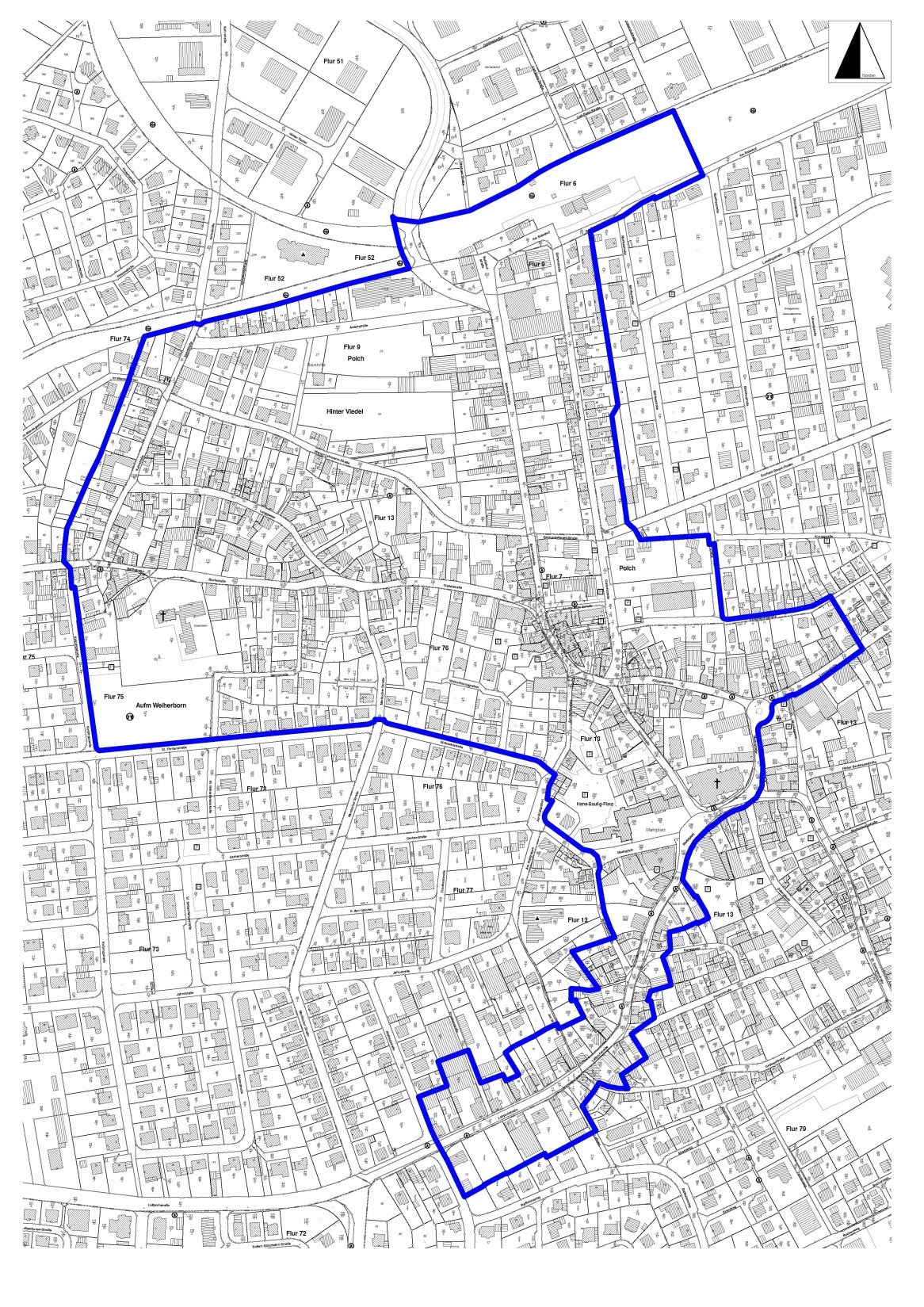 Wir wollen SIE nicht nur informieren, sondern AKTIV EINBINDEN! 
Arbeiten Sie mit am Integrierten Entwicklungskonzept für Polch

Nutzen Sie die Möglichkeit zur Mitarbeit in themenbezogenen Arbeitsgruppen!
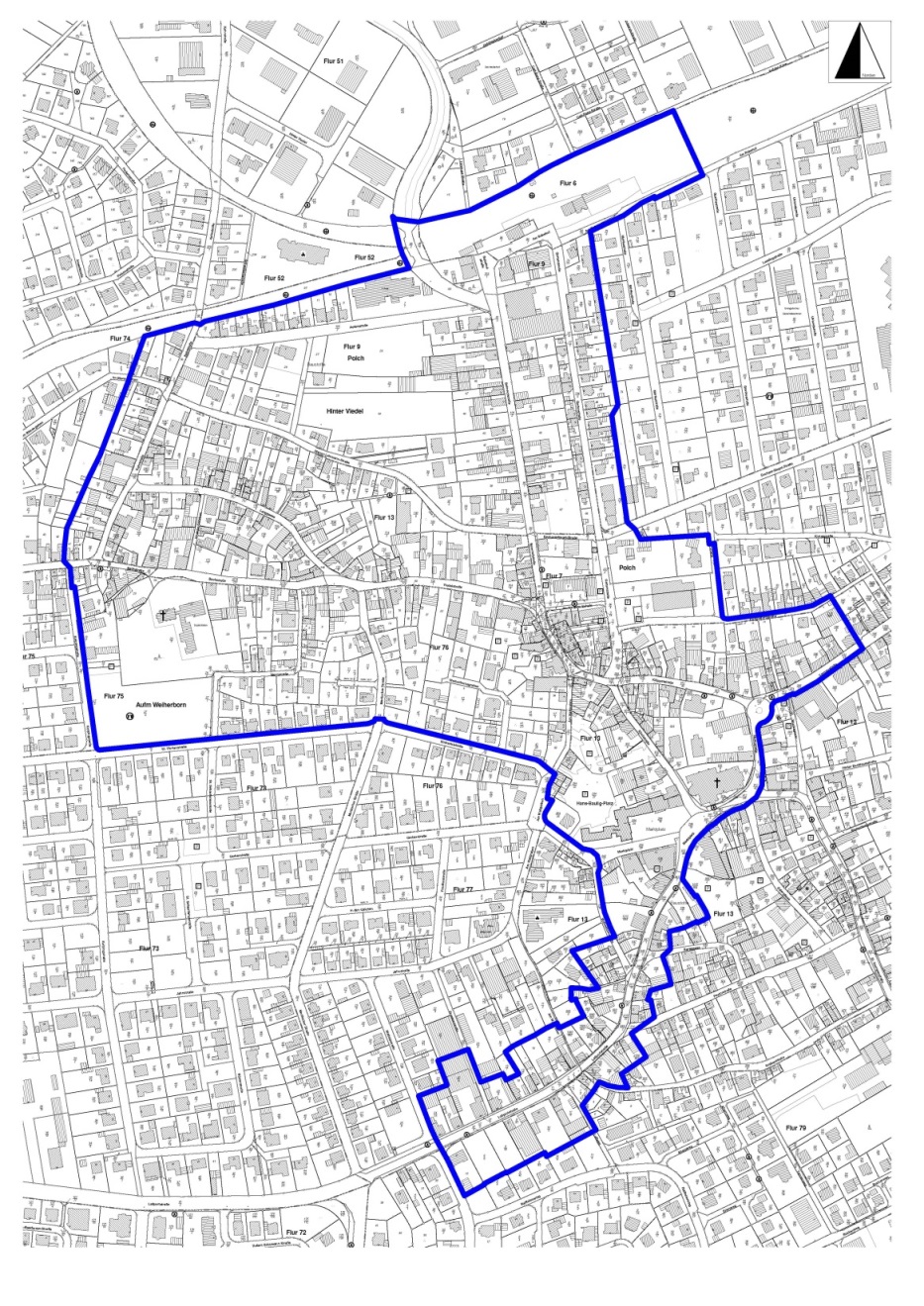 Themenbezogene Workshops
Bei der Erarbeitung des Integrierten Entwicklungskonzepts (ISEK) geht es nicht nur darum, die verschiedenen Funktionen des Stadtzentrums zu einem aufeinander abgestimmten Handlungsrahmen zusammenzuführen, sondern...
Bauen und Gestaltung
Verkehr, Mobilität, Erreichbarkeit, Parken
...die Maßnahmen und Aktionen gemeinsam mit Bürgerinnen und Bürgern zu entwerfen, zu diskutieren und umzusetzen!
Infrastruktur, Versorgung und soziales Miteinander
Kultur, Freizeit und Tourismus
Von der informierenden Beteiligung zur 
aktivierenden Einbindung!
Themenbezogene Workshops
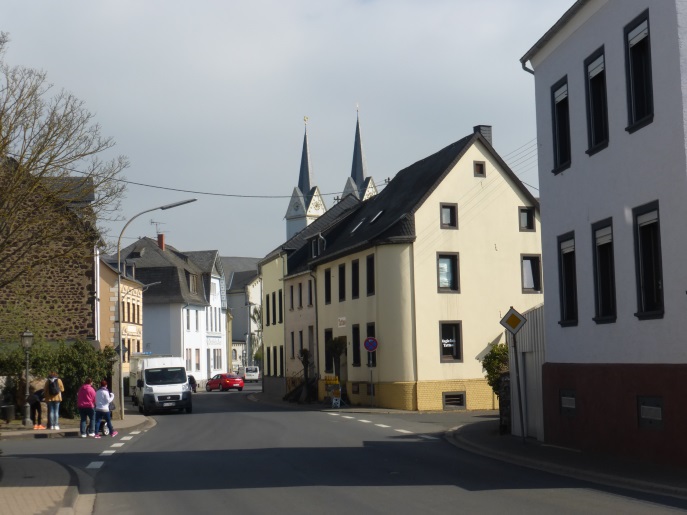 Wie geht es weiter?
Arbeitsinhalte der Arbeitsgruppe 01 
„Bauen und Gestaltung“
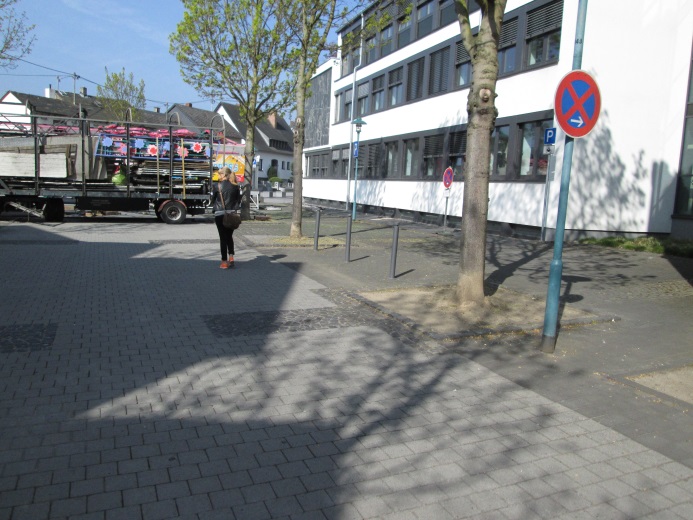 Themenbezogene Workshops
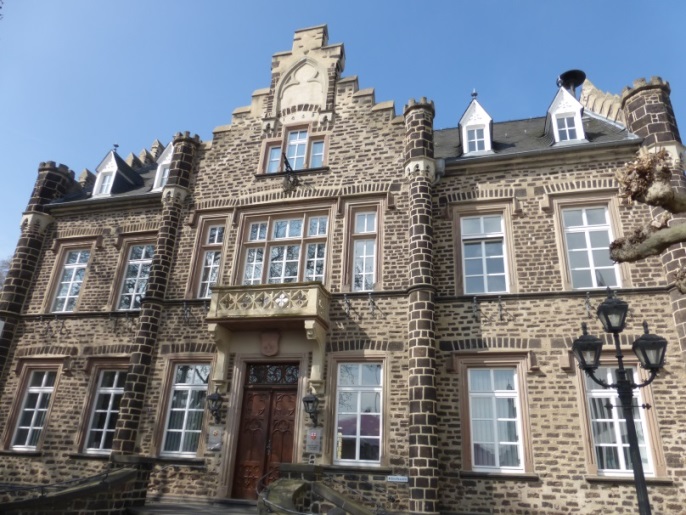 Wie geht es weiter?
Arbeitsinhalte der Arbeitsgruppe 02 
„Kultur, Freizeit, und Tourismus“
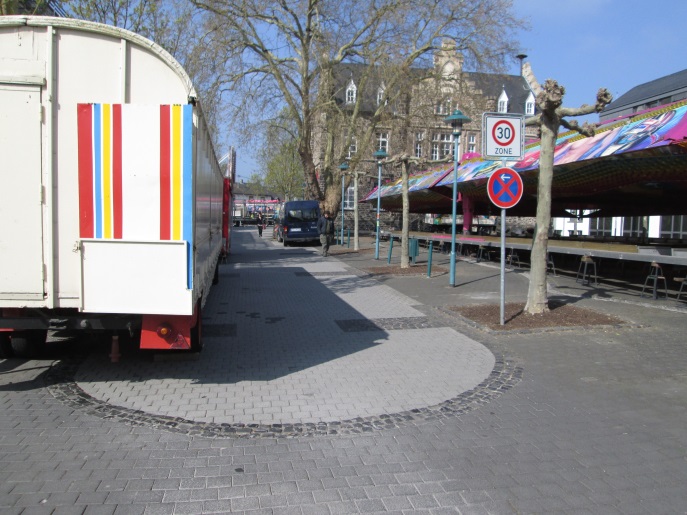 Themenbezogene Workshops
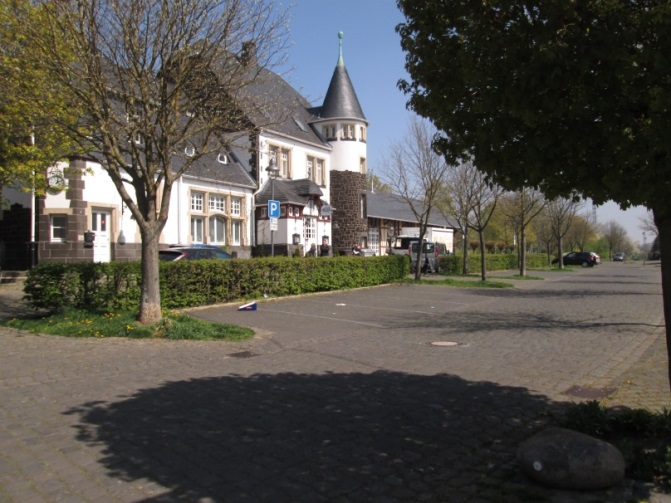 Wie geht es weiter?
Arbeitsinhalte der Arbeitsgruppe 03 
„Verkehr, Mobilität, Erreichbarkeit, Parken“
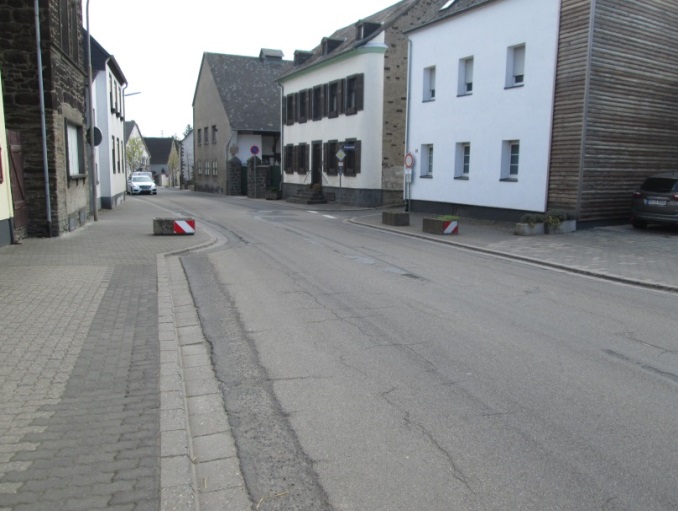 Themenbezogene Workshops
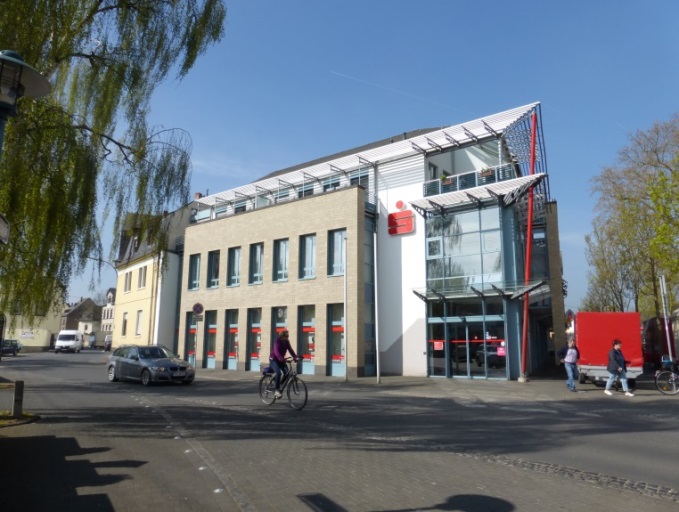 Wie geht es weiter?
Arbeitsinhalte der Arbeitsgruppe 04
 „Infrastruktur, Versorgung und soziales Miteinander“
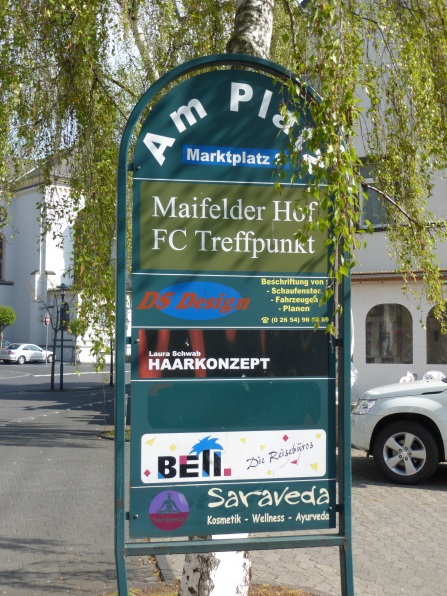 Themenbezogene Workshops
Wie geht es weiter?
Arbeitsinhalte der themenbezogenen Arbeitsgruppen im Juni/ Juli 2015
Terminierung der Workshops
Bürgerbeteiligung:

01. Juni: 		Auftaktveranstaltung
09 Juni:		Workshoprunde 1
17. Juni:		Workshoprunde 2
06. Juli:		Abschlussveranstaltung
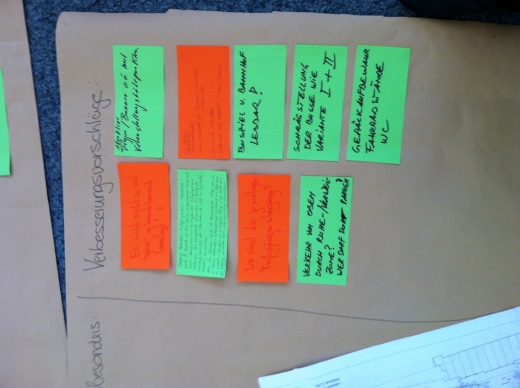 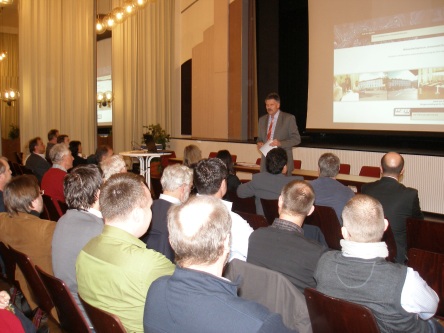 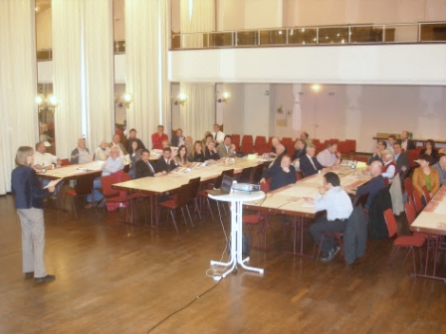 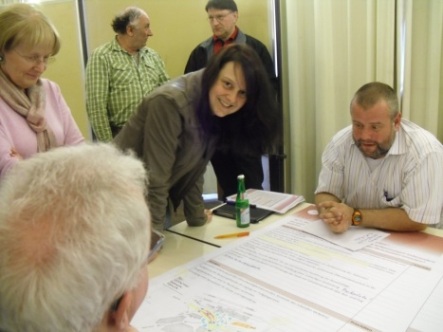 Termine: Öffentlichkeitsarbeit
Kooperationsverbund Münstermaifeld-Ochtendung-Polch
im Städtebauförderprogramm 
„Ländliche Zentren – kleinere Städte und Gemeinden“
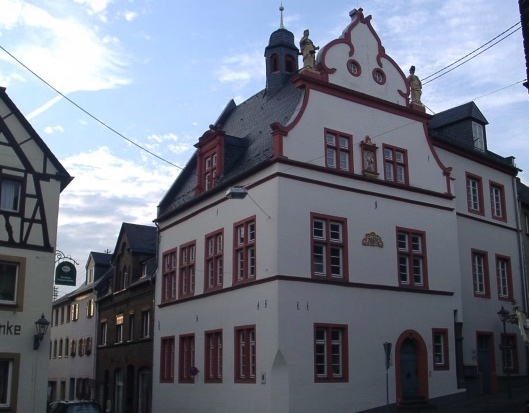 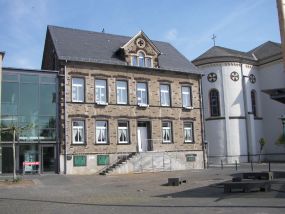 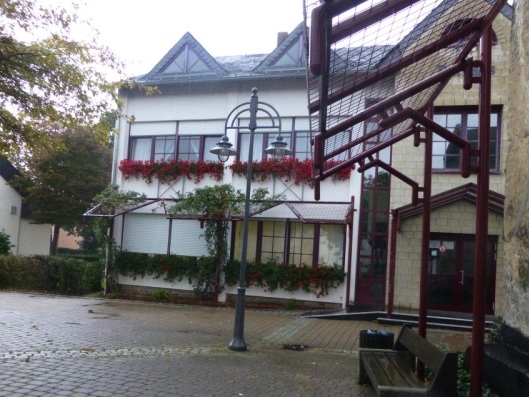 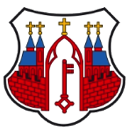 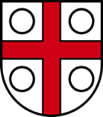 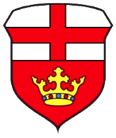 Vielen Dank für Ihr Interesse!
Stadt Polch – Auftaktveranstaltung am 1. Juni 2015